Решение задач на применение признаков подобия
Устная работа
К
Реши задачу
№1
В
3а
?
2а
10
А
М
Р
?
С
2b
3b
№2
В
N
14b
7b
5а
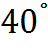 10а
?
F
О
6c
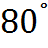 ?
А
С
12c
В
?
С
№3
4
5
О
15
12
D
А
21
В
№4
4
6
N
5
М
С
Найти : АВ,  NC
А
10